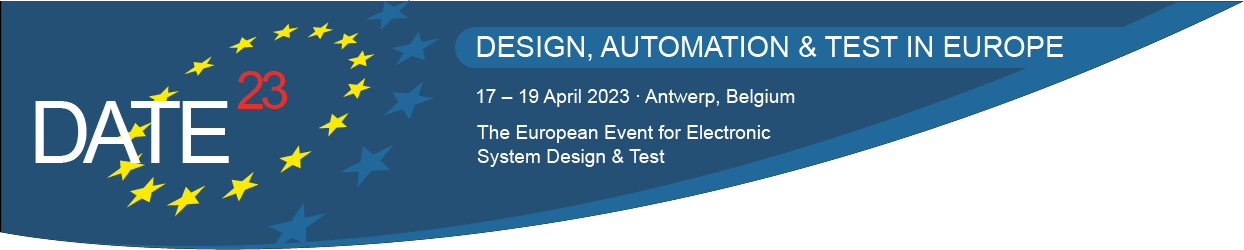 UVMMU: Hardware-Offloaded Page Migration for Heterogeneous Computing
Jihun Park, Donghun Jeong, and Jungrae Kim
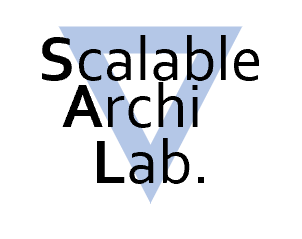 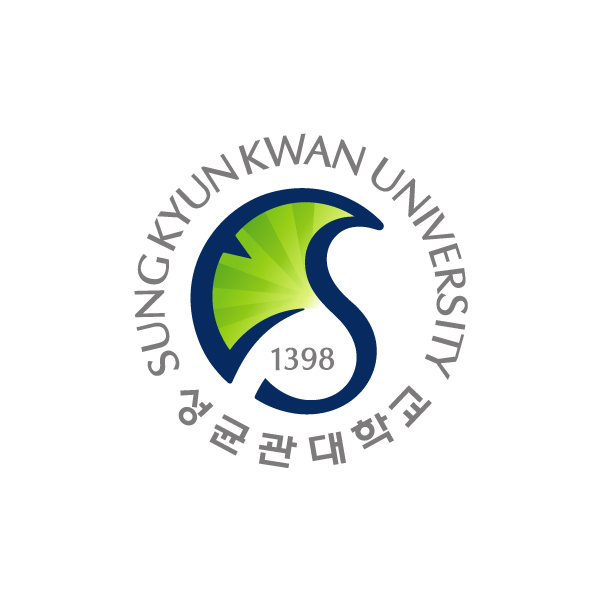 Introduction
Impact of Page Fault
Fault-based Page Migration Process
GPU
Computation
Page Fault
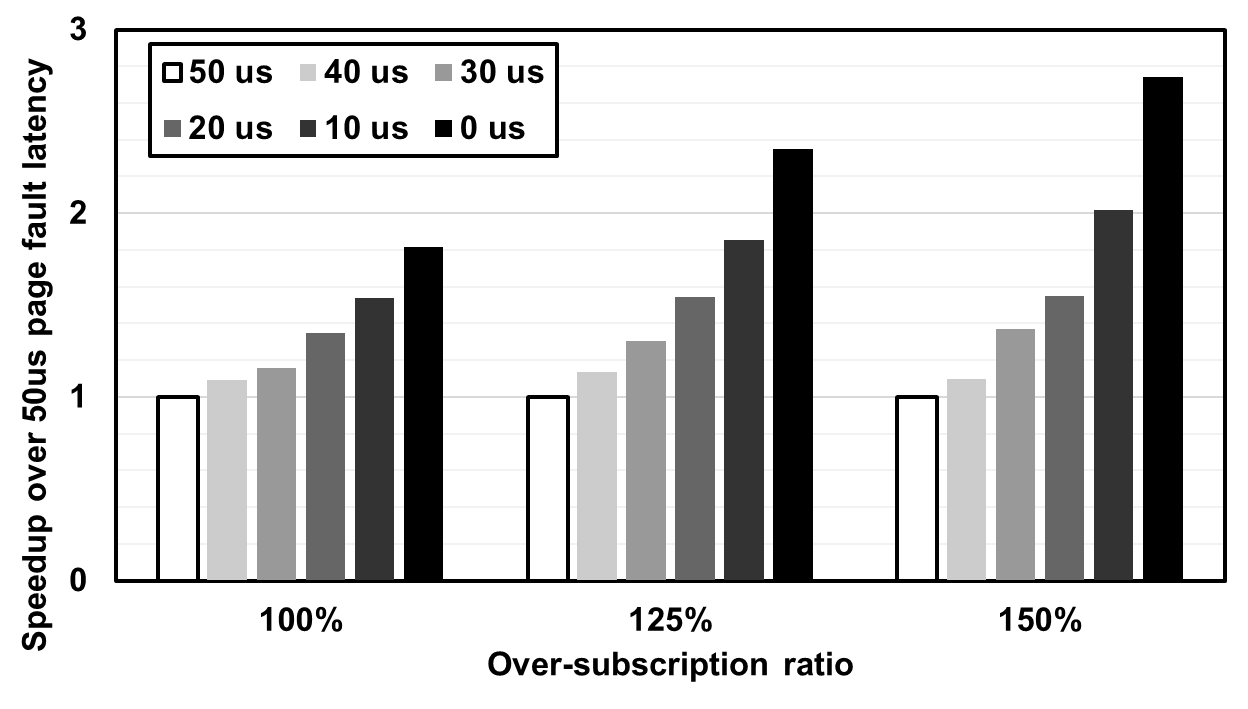 Page migration
PCIe
Page Fault Handling
CPU
time
45us
GPU driver raises SW interrupt (Page Fault).
CPU handles page faults to prepare page     migration.
Page is migrated through PCIe.
Zero page fault latency leads up to 2.74x speedup.
But, Practical lower bound of page fault latency is 20us.
Need low-cost HW solution!
2
UVMMU
Hardware details
Overview
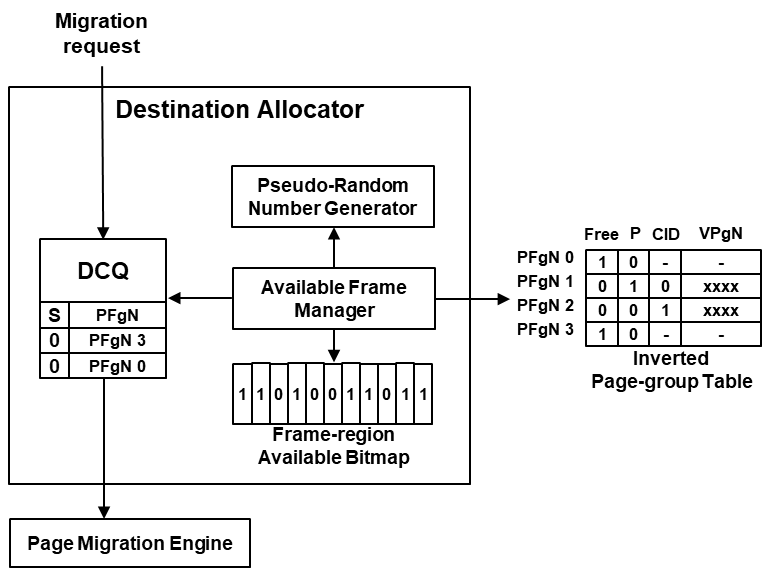 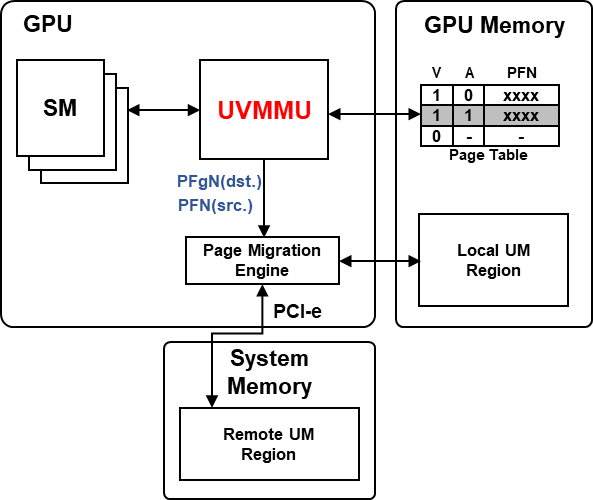 DCQ stores destination frame-group candidates entry for page migration.
Available Frame Manager find free frame-groups to fill DCQ with.
In over-subscription, fill DCQ with random frame-group.
UVMMU replaces GMMU to manage fast page migration preparation.
Provide destination/source frame addresses required for page migration.
3
Results
With Over-subscription
Without Over-subscription
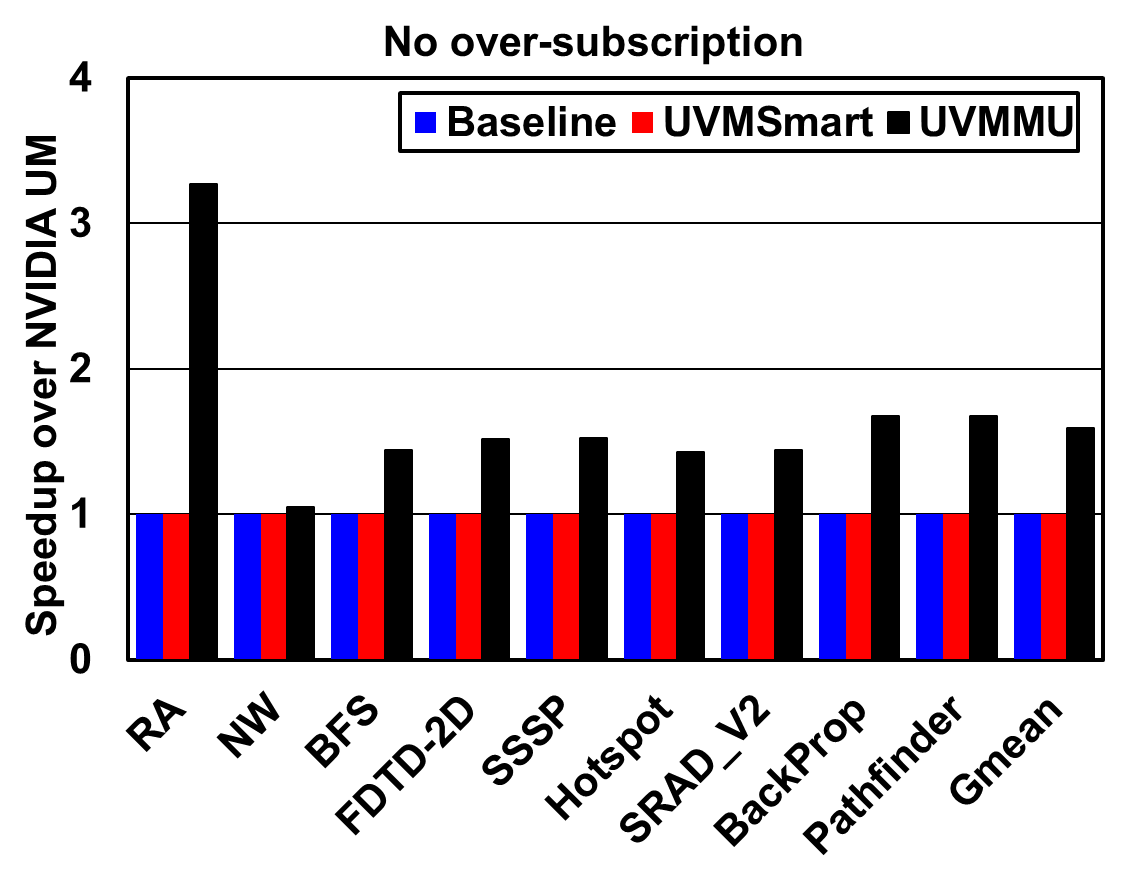 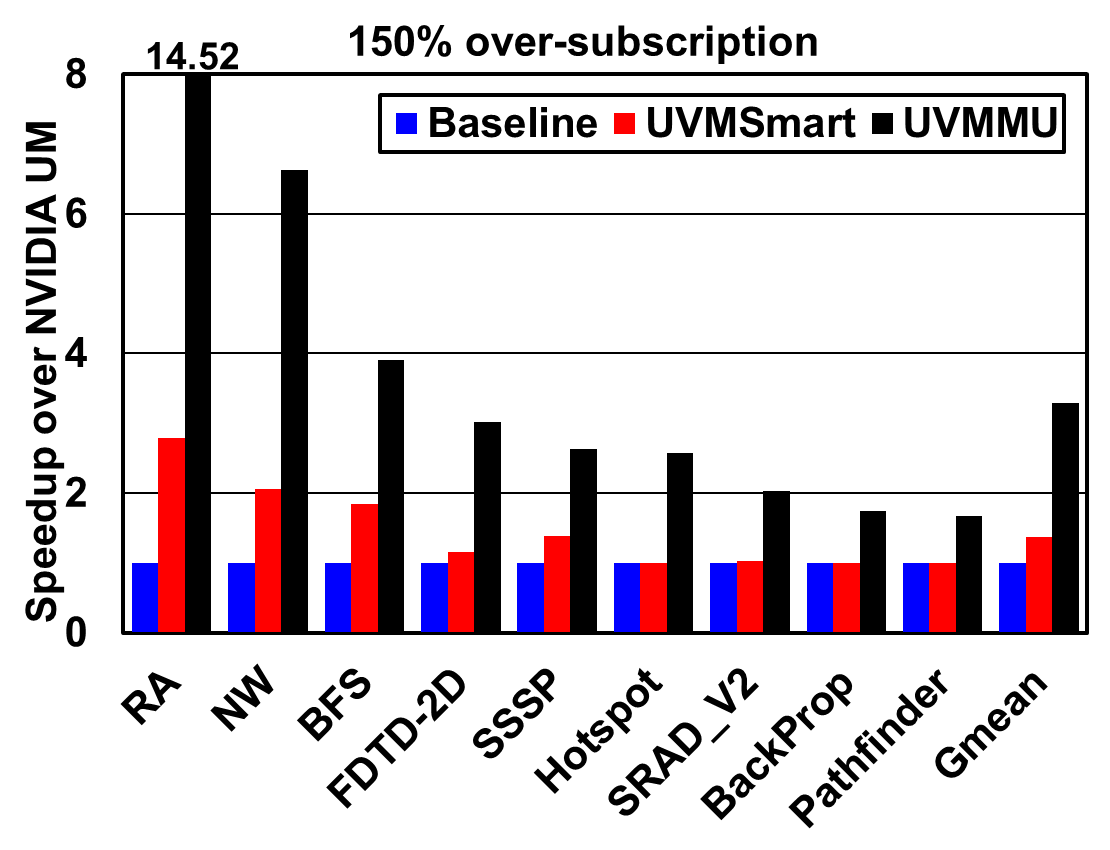 2.40x speedup in 150% over-subscription.
Page eviction increases costly page faults in fault-based solution.
59.3% speedup over fault-based solution.
Large page fault handling delay (45us) is eliminated.
UVMMU reduces page migration overhead!
4
Thank You
Background
Heterogeneous Computing System
Heterogeneous System
GPU
CPU
PCIe
GPU
Memory
CPU
Memory
Need user-responsible data copy
Data size is limited by GPU memory capacity
Need data partitioning tasks
6
Background
Unified Memory System
Programmer’s View
GPU
CPU
PCIe
GPU
Memory
CPU
Memory
Shared Address Space
Page Migration
Shared virtual address space among processors
On-demand page migration during kernel execution
Enable memory over-subscription
High programmability
7
Background
Fault-based Page Migration
GPU
Computation
Page Fault
Page migration
PCIe
Fault-based Page Migration Process
Page Fault Handling
CPU
time
45us
GPU driver raises SW interrupt (Page Fault).
CPU handles page faults to prepare page migration.
Page is migrated through PCIe.
8
Motivation
Impact of Page Fault Latency
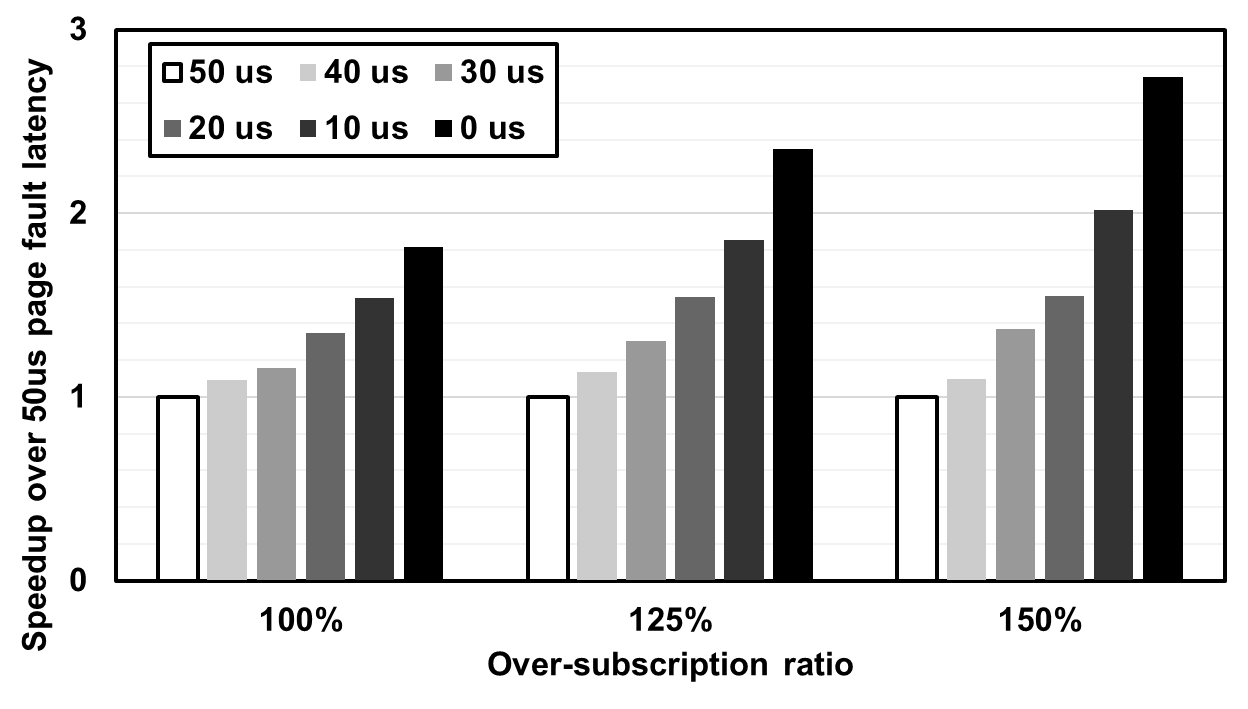 Zero page fault latency leads up to 2.74x speedup.
But, Practical lower bound of page fault latency is 20us.
Need low-cost HW solution!
9
UVMMU
Overview
Goal: Offload page migration entirely to the HW
UVMMU replaces GMMU
Provide destination/source frame addresses required for page migration
Search and prepare destination frame address in background
Source frame address is stored in GPU page table
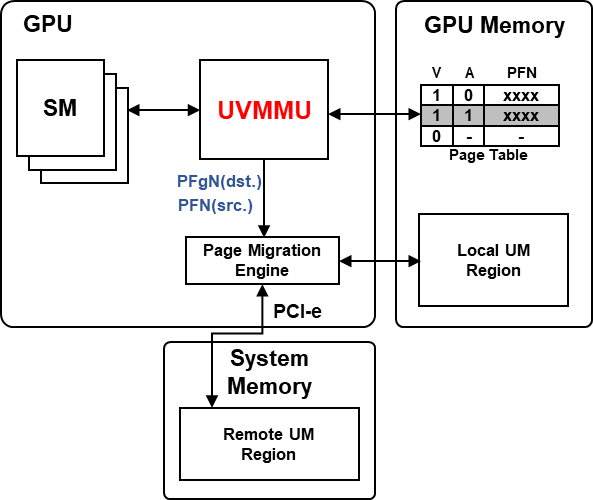 10
UVMMU
Data Structure
Inverted Page-group Table (IPgT)
Map of physical address to virtual address
Identify free frame-groups by ‘free’ flag


Frame-region Available Bitmap (FrAB)
Help faster free frame-group search
Identify free frame-group’s existence in 2MB frame-region
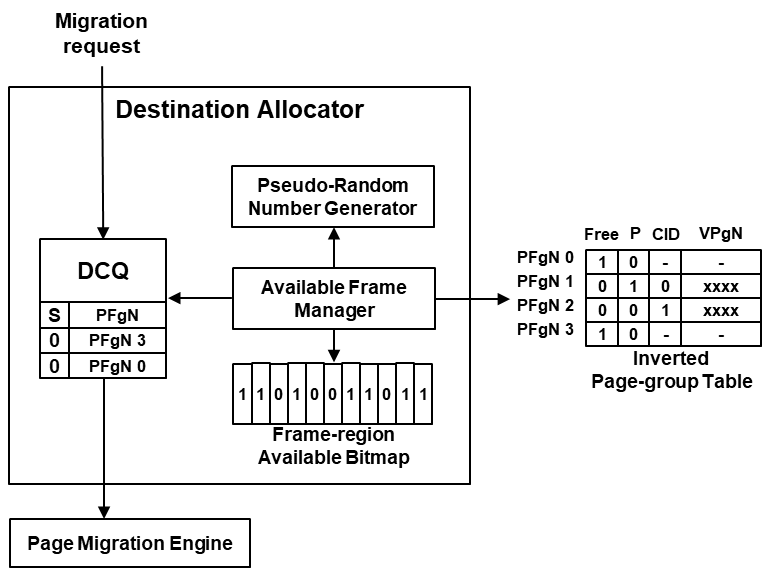 11
UVMMU
Hardware Details
DCQ
Store destination frame-group candidates
Entry is used for page migration


Available Frame Manager
Search FrAB and IPgT to find free frame-group
Fill DCQ with free frame-group
In over-subscription, fill DCQ with random frame-group
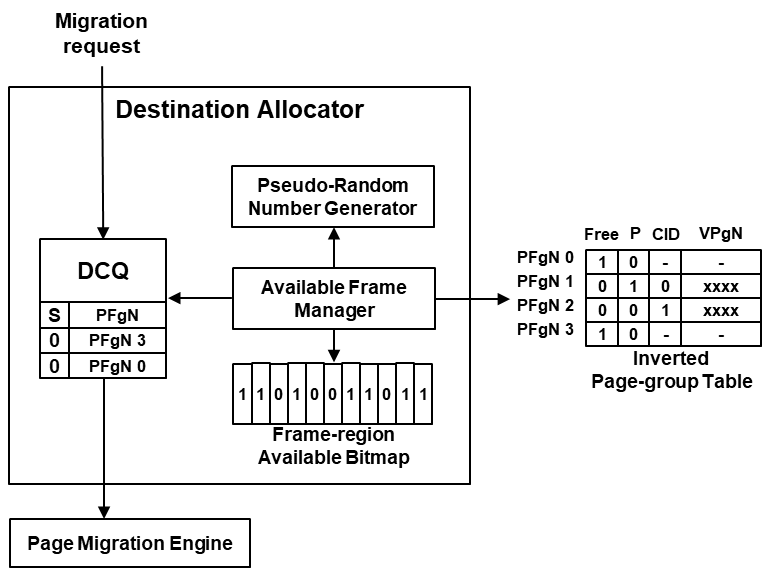 12
Evaluation
Methodology
Simulator: UVMSmart(Extended GPGPU-sim)
Add UM implementation
Replace GMMU with UVMMU
Add PCIe modeling
13
Evaluation
Execution Time
Without Over-subscription
59.3% speedup over fault-based solution.
Large page fault handling delay (45us) is eliminated.
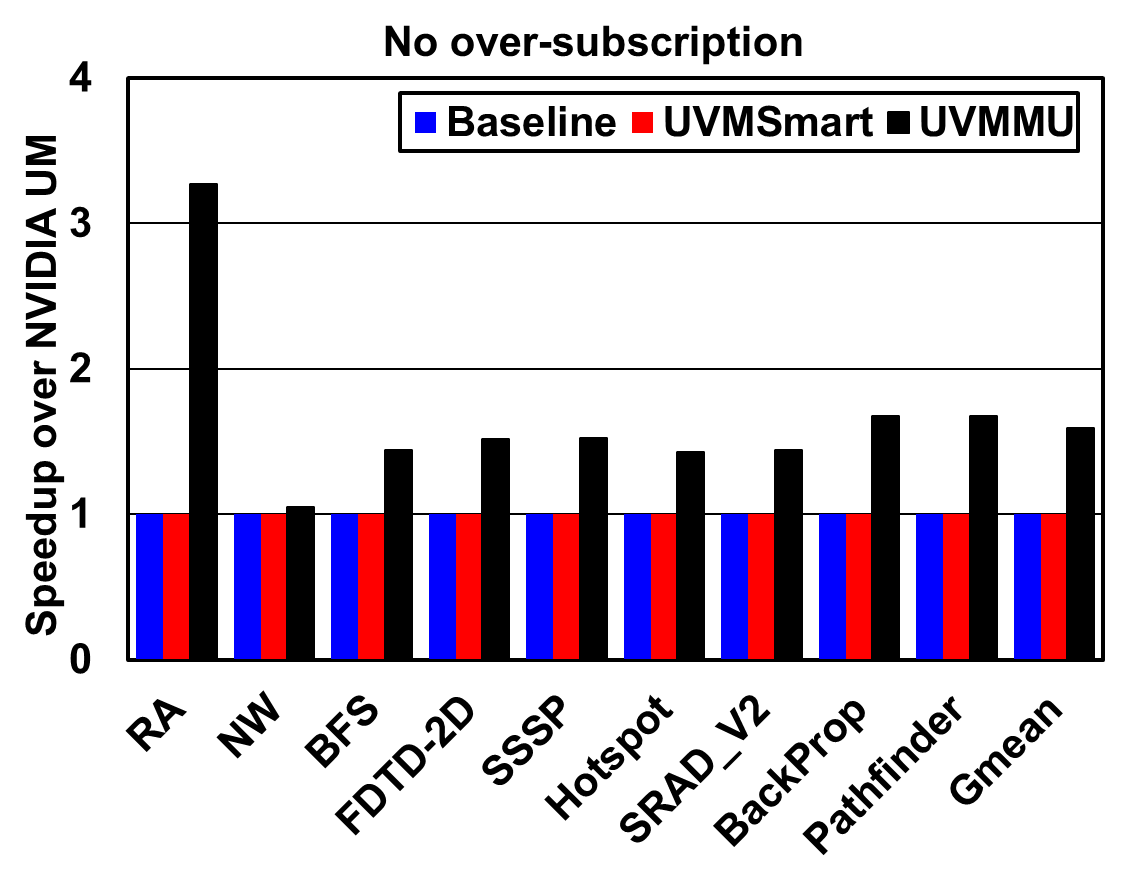 14
Evaluation
Execution Time
With Over-subscription
Result shows even larger performance gap.
2.21x and 2.40x speedup in 125% and 150% over-subscription.
Page eviction increases costly page faults in fault-based solution.
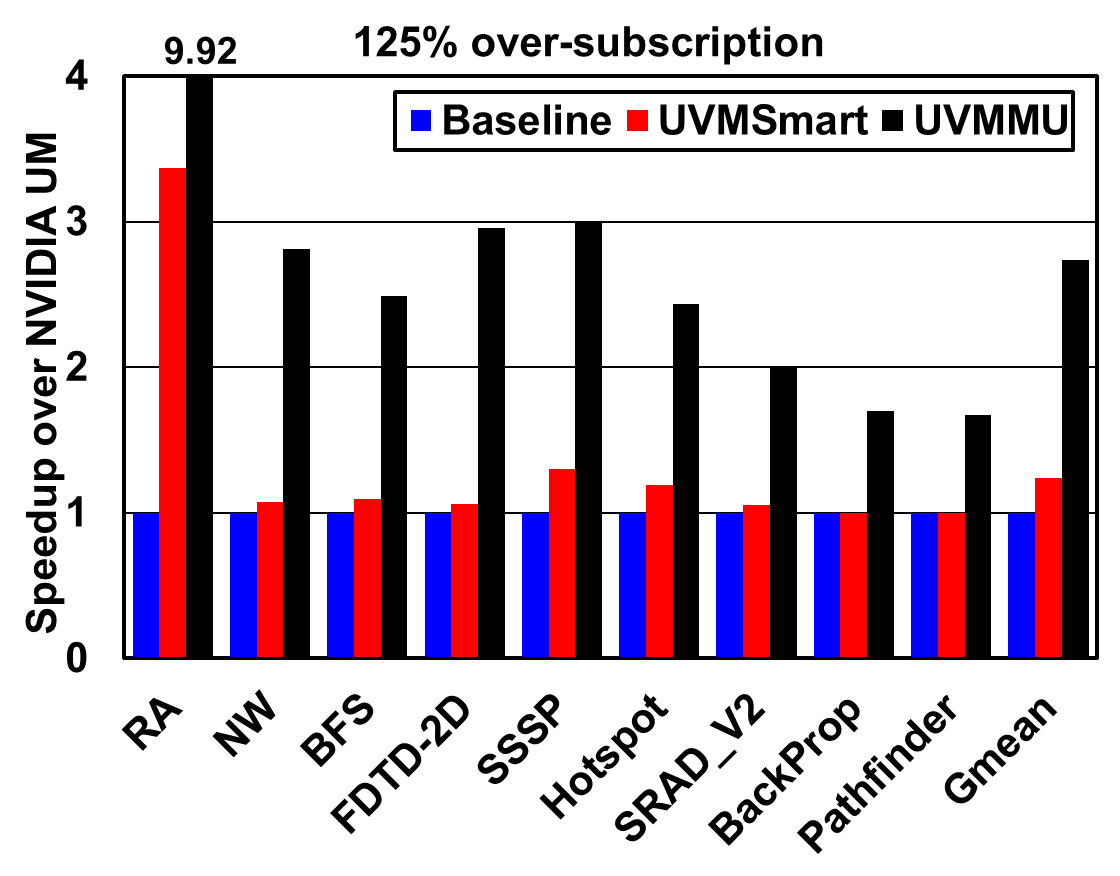 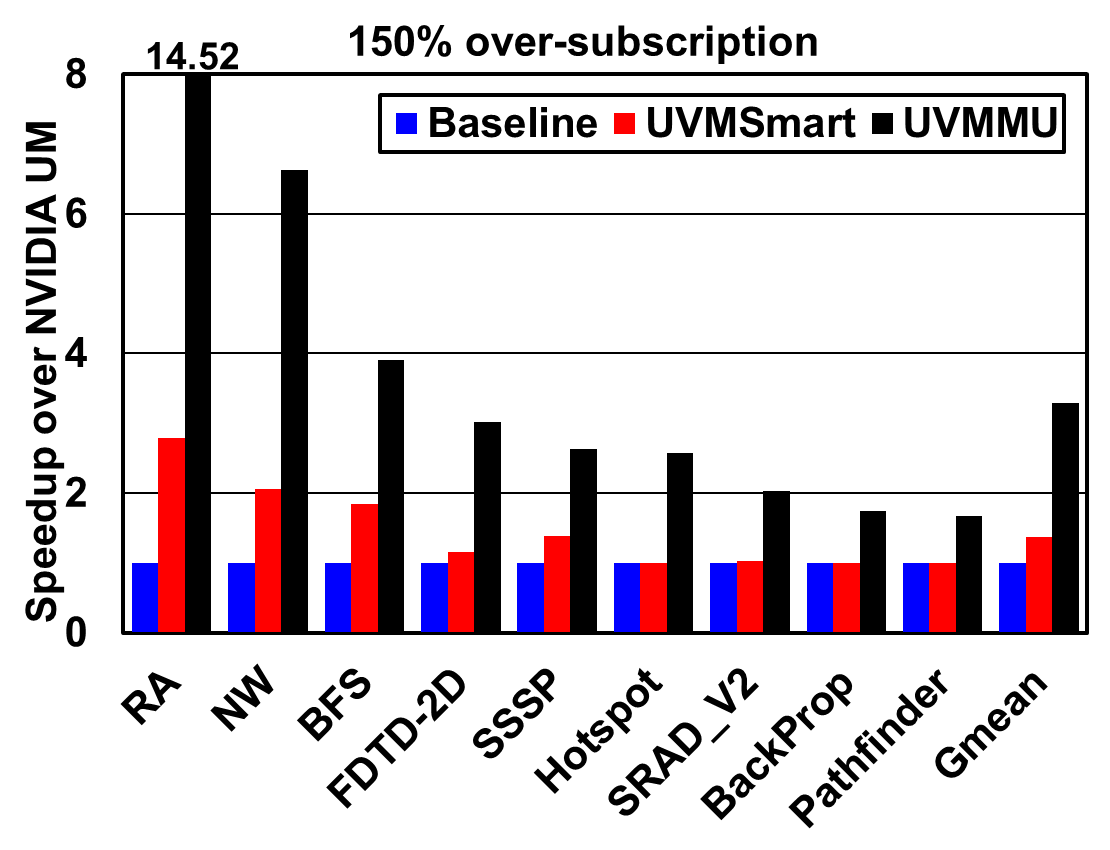 15
Evaluation
Sensitivity Studies
Eviction Policy
UVMMU utilizes Linear-Random policy for simple HW implementation.
Competitive performance compared to other policies.
UVMMU is insensitive to eviction policy due to low migration cost.
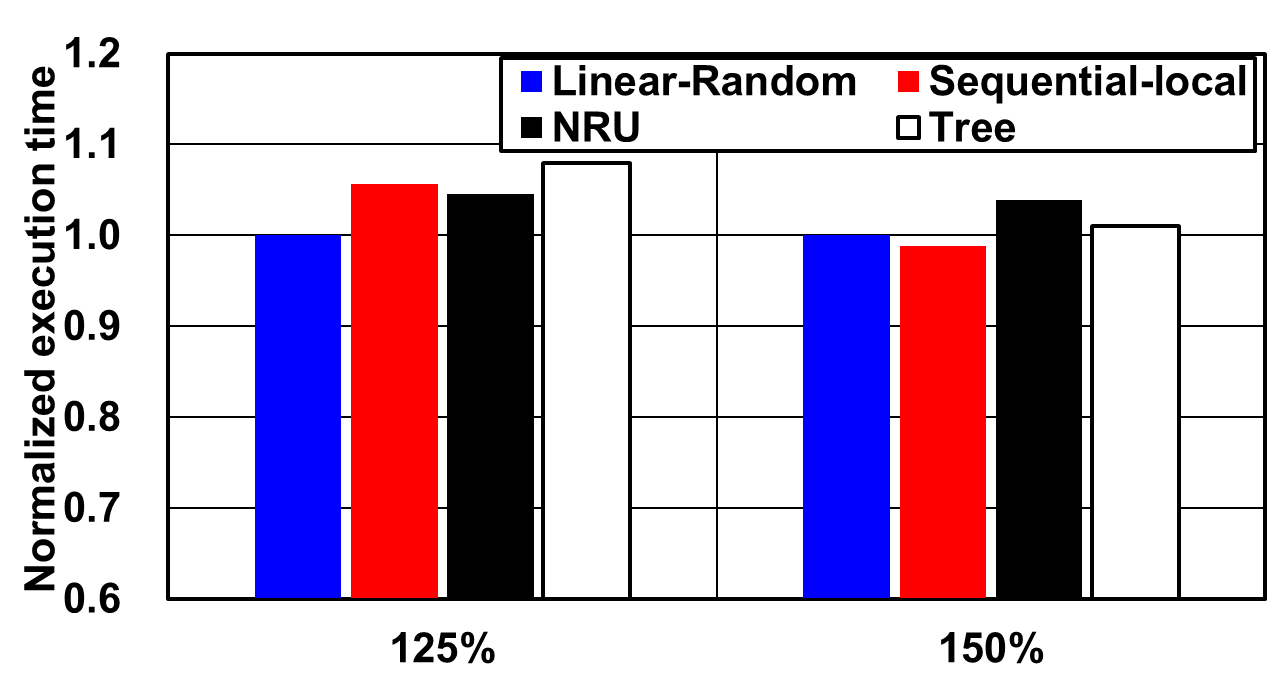 16
Evaluation
Sensitivity Studies
Over-subscription Ratio
UVMMU shows linear increase of execution time.
Fault-based solution shows rapid growth (e.g., 2.27x for 150%).
UVMMU exploits memory over-subscription with fewer overheads.
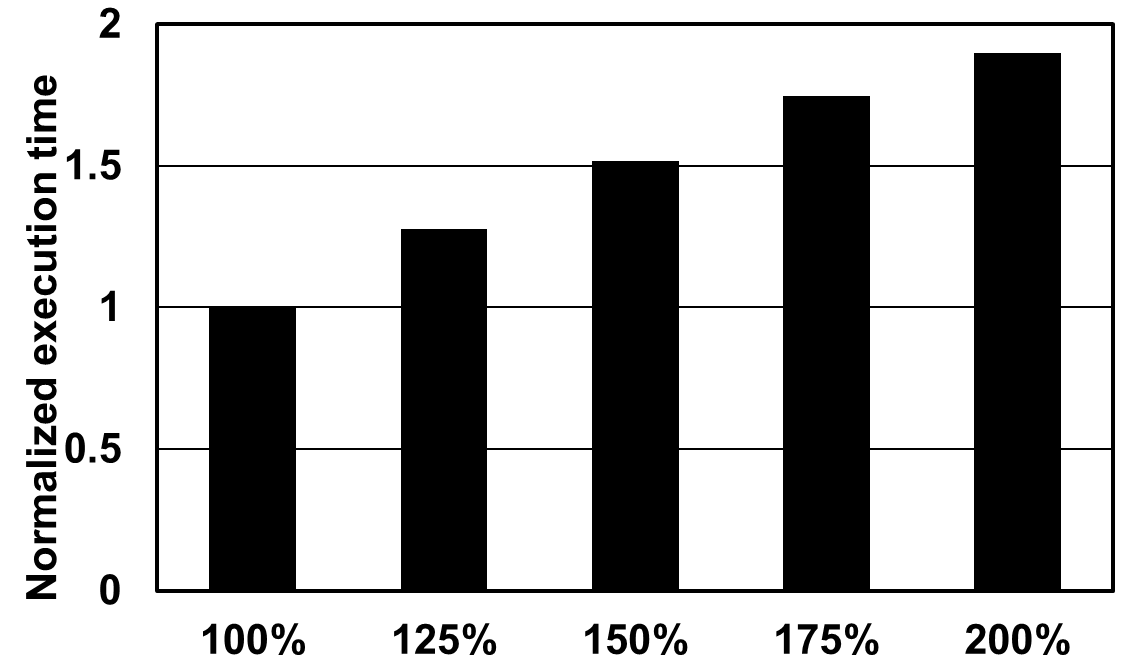 17
Evaluation
Hardware overhead
18
Conclusion
GPU
GPU
H/W
Prep.
Page Fault
Computation
Computation
UVMMU reduces page migration overhead!
Page migration
Page migration
PCIe
PCIe
Page Fault Handling
CPU
CPU
time
time
Fault-based Page Migration
UVMMU
19